«Организация уголков творчества. Вовлечение детей в художественную деятельность с помощью уголков творчества.»
Подготовила: Дорошко Е.С.
Согласно современному образовательному стандарту (ФГОС) оформление зоны ИЗО в группе отвечает следующим требованиям:1. Соответствие санитарно-гигиеническим требованиям. 2. Высокая эстетичность. Хороший уголок привлекает детское внимание своим красивым оформлением.3. Оборудование соответствует потребностям данного возраста.4.  Материалы для творчества и эстетического развития (например, альбомы с картинками) находятся в свободном доступе дошкольников.5. Вариативность. Оснащение зоны периодически сменяется: добавляется новый материал для творчества, обновляются детские демонстрационные работы, элементы оформления. 6. Многофункциональность. Игровая среда видоизменяется в зависимости от обучающей ситуации, объединяется с другими уголками. 7. Безопасность и высокое качество материалов, используемых в создании зоны. Это касается и мебели, и средств для непосредственного оснащения уголка.8. Соблюдение гендерного принципа.
Требования ФГОС к «Уголку творчества»: . Соответствие санитарно-гигиеническим требованиям. . Высокая эстетичность.. Оборудование соответствует потребностям данного возраста.. Многофункциональность. Игровая среда видоизменяется в зависимости от обучающей ситуации, объединяется с другими уголками.
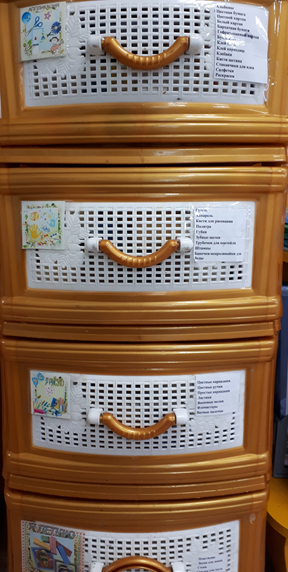 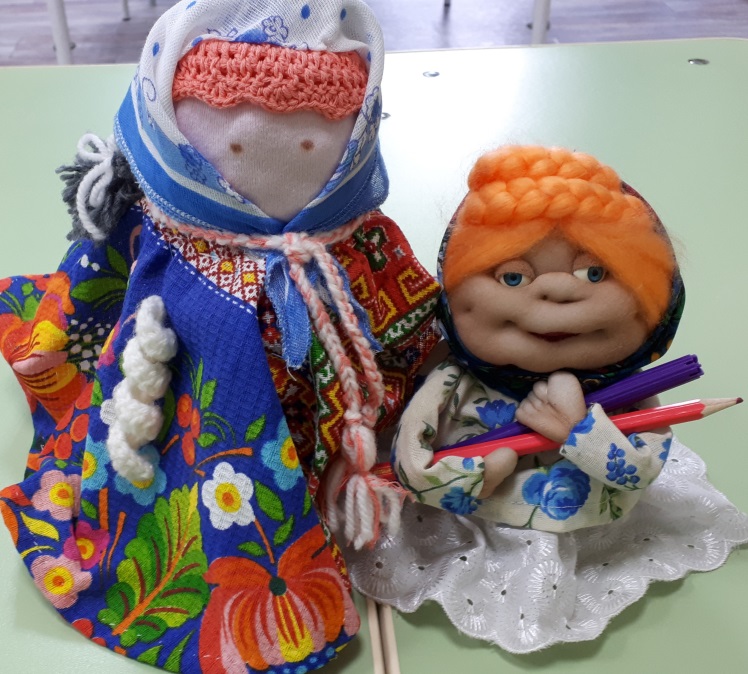 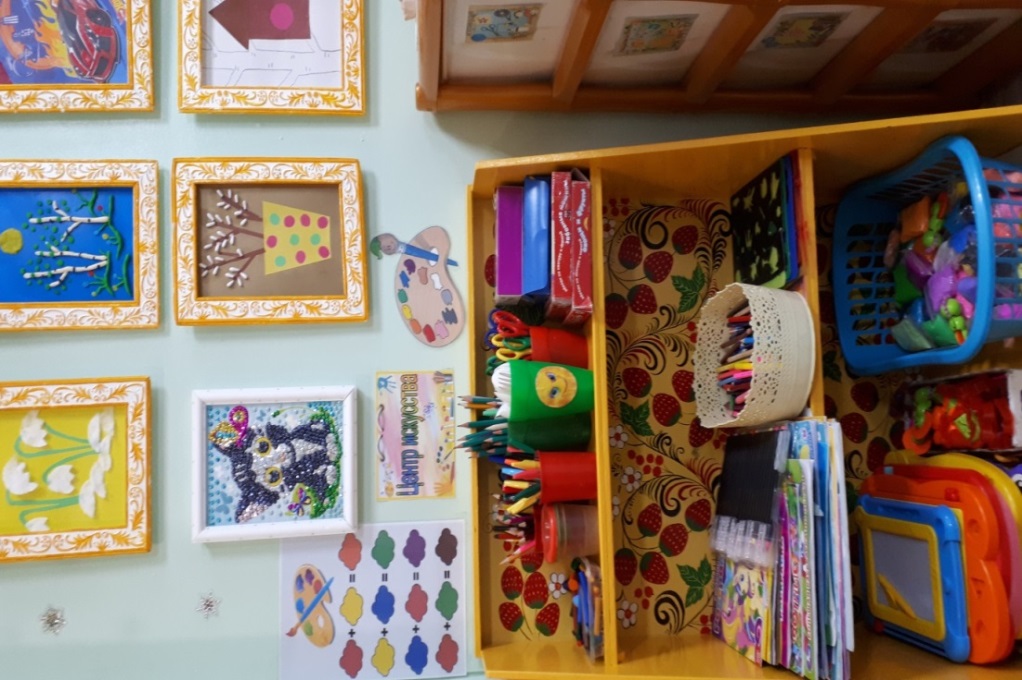 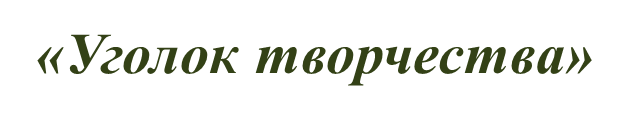 Требования ФГОС к «Уголку творчества»: . Материалы для творчества и эстетического развития находятся в свободном доступе дошкольников.. Вариативность. Оснащение зоны периодически сменяется: добавляется новый материал для творчества, обновляются детские демонстрационные работы, элементы оформления.
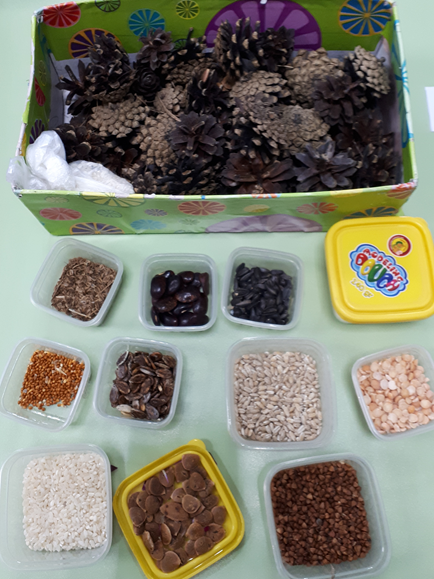 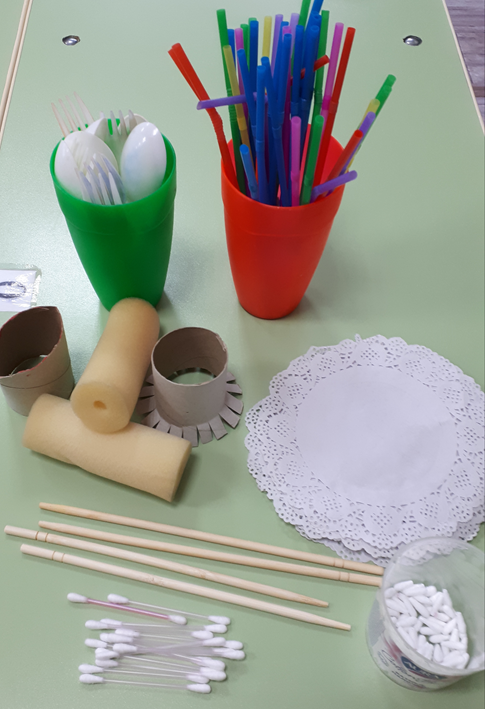 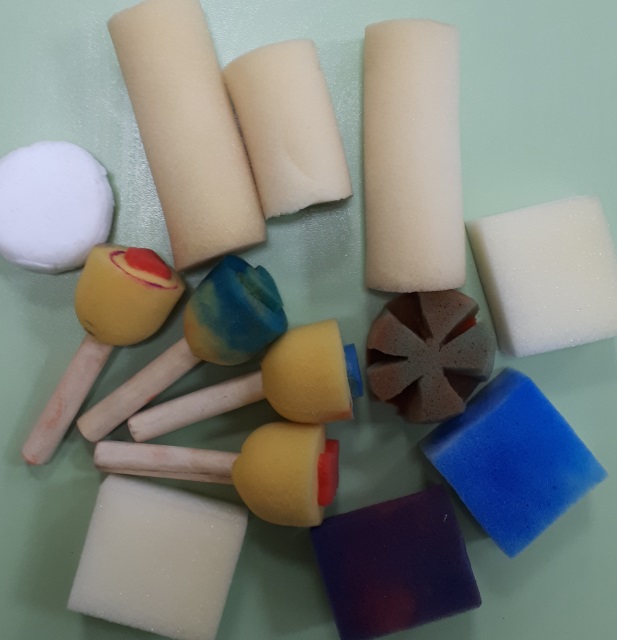 Материалы и оборудование для творчества
Требования ФГОС к «Уголку творчества»: . Соблюдение гендерного принципа. Учитываются интересы мальчиков и девочек (раскраски, трафареты, различные материалы).
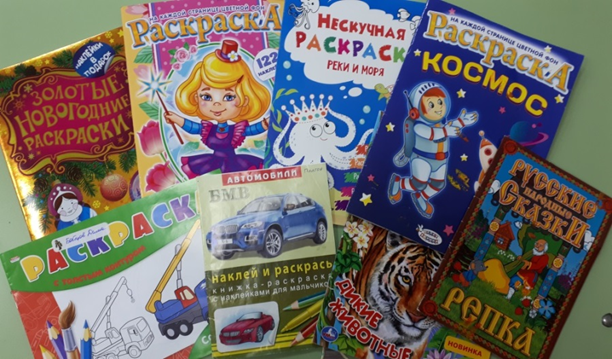 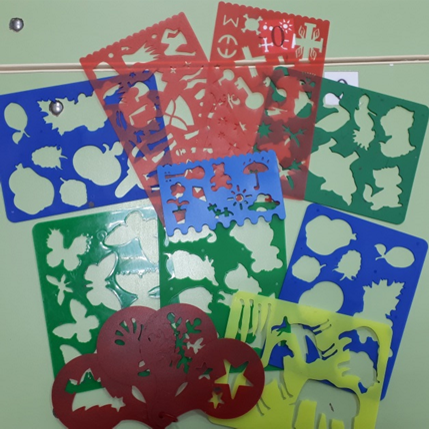 Наглядный материал
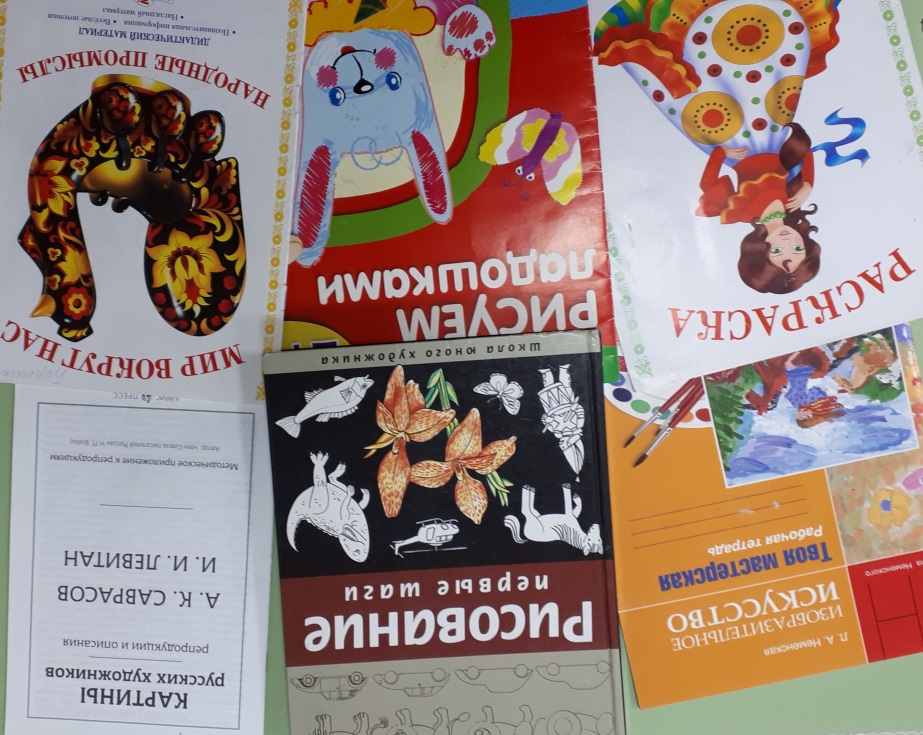 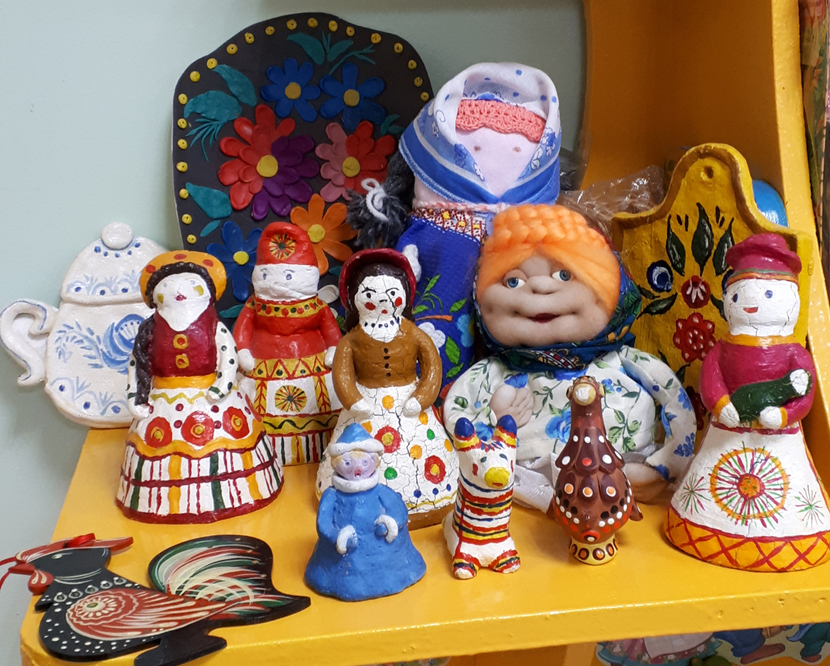 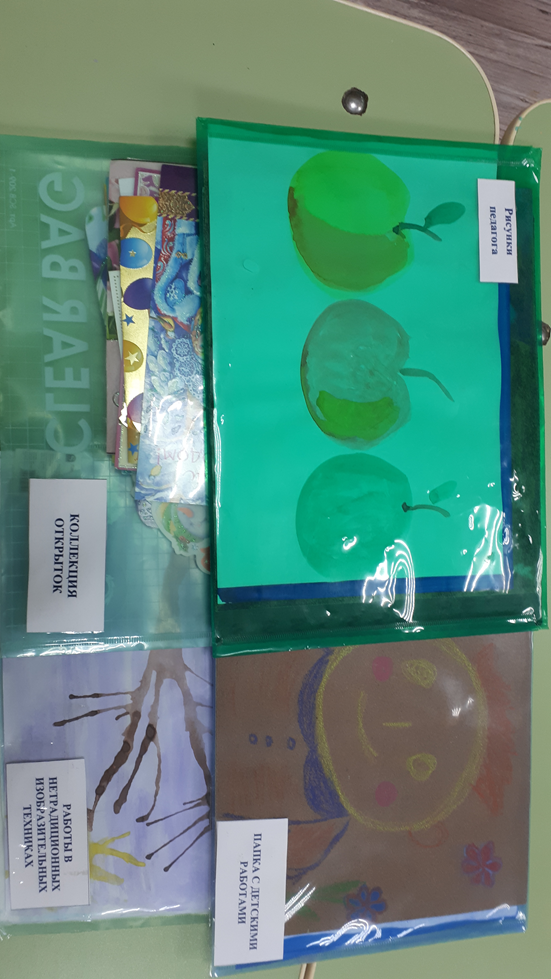 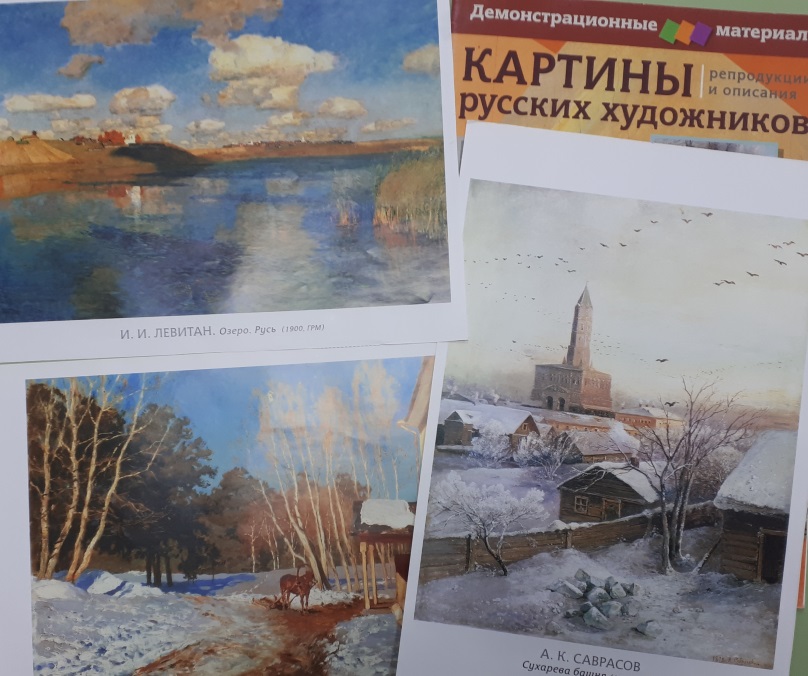 Пошаговые схемы рисования, лепки популярных объектов.
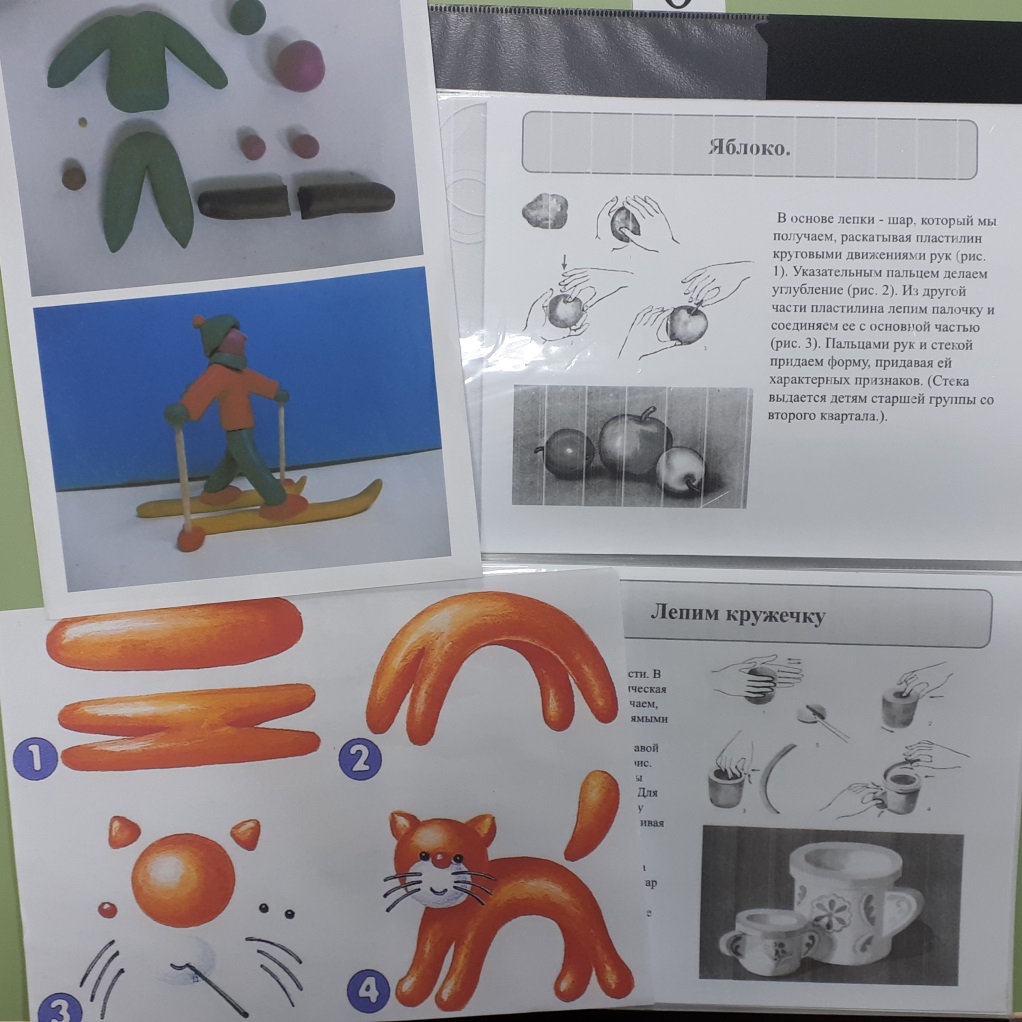 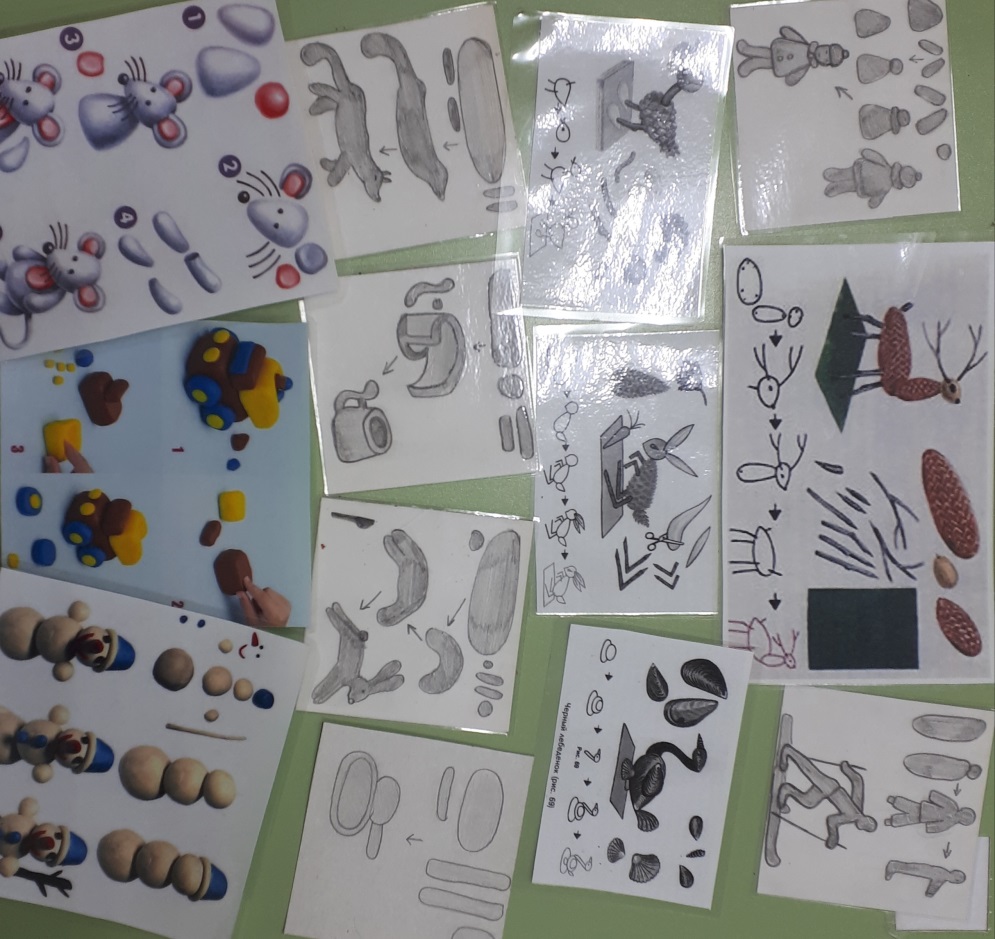 Алгоритмы выполнения оригами, работ по аппликации; образцы декоративного рисования; трафареты, силуэты.
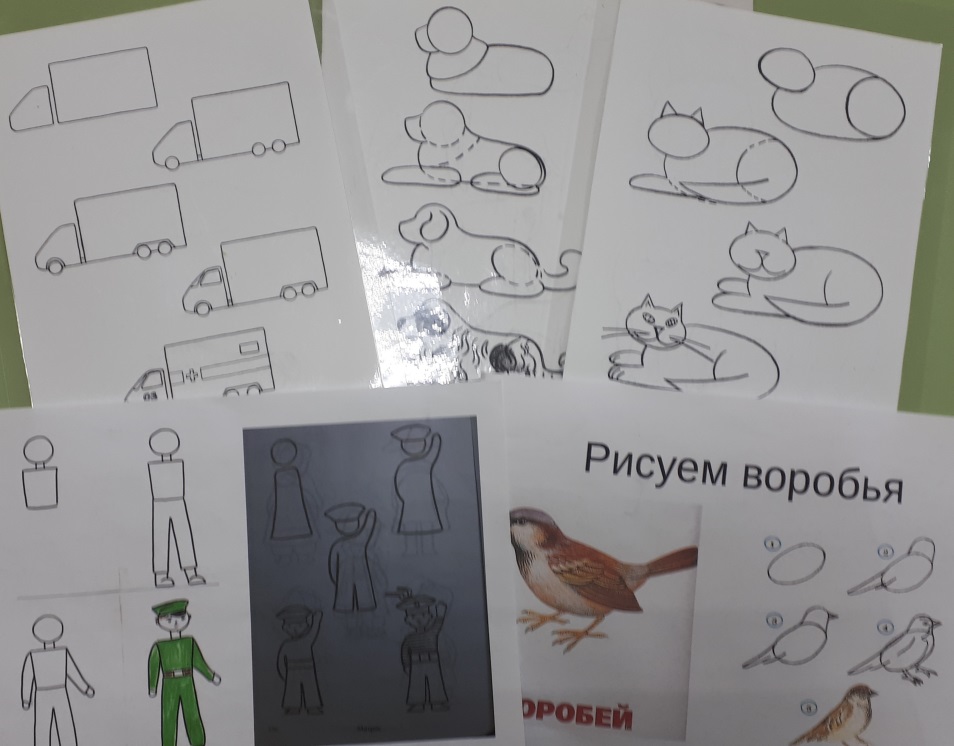 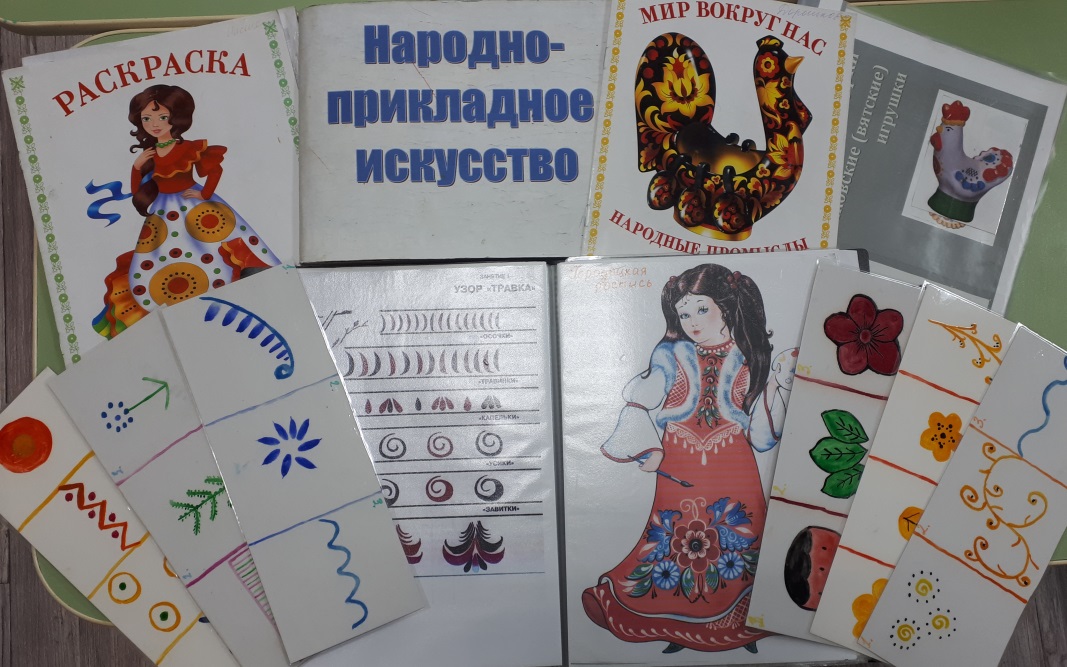 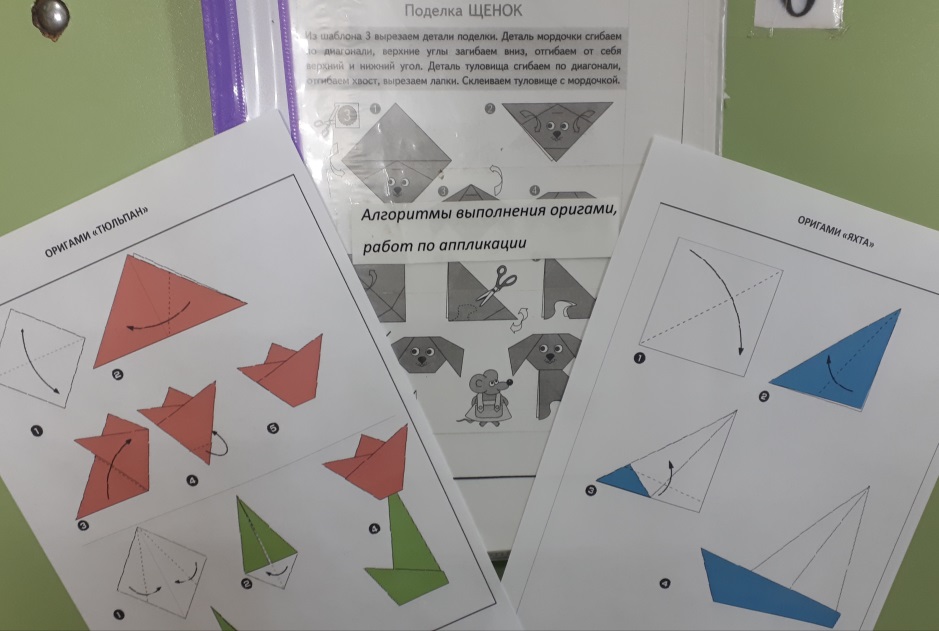 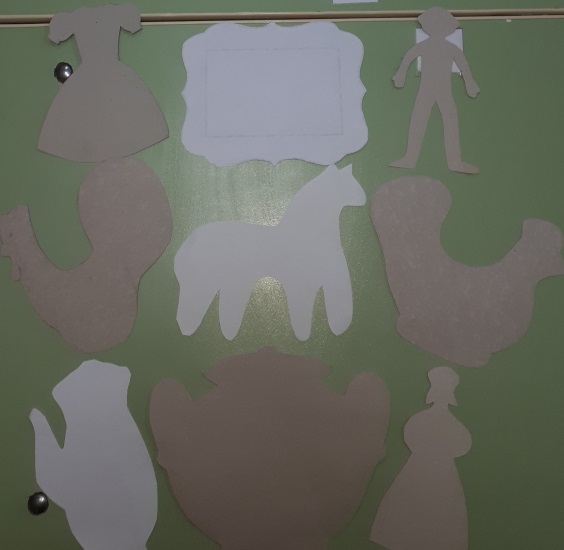 Дидактические игры
«Палитра художника»
«Собери пейзаж»
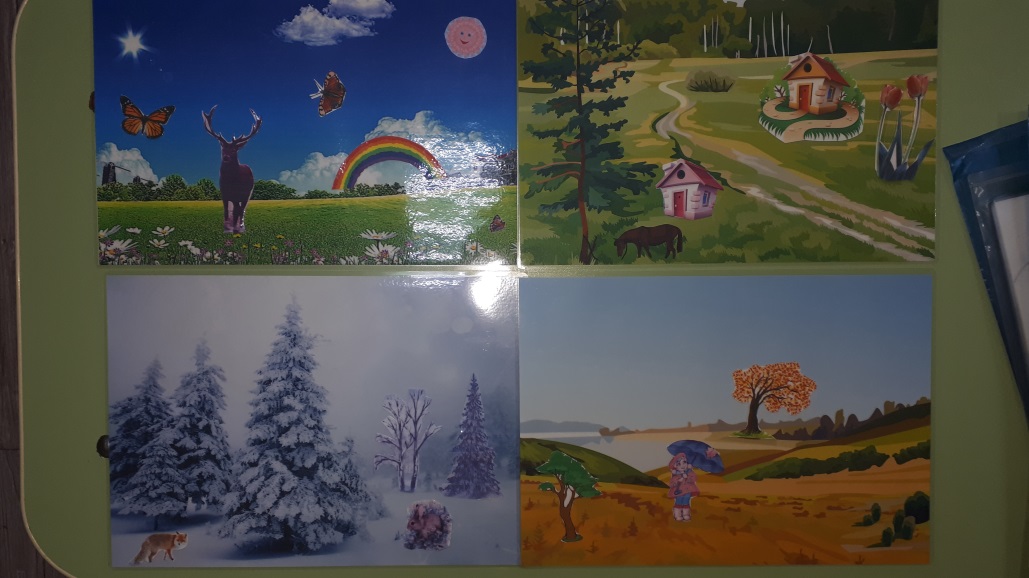 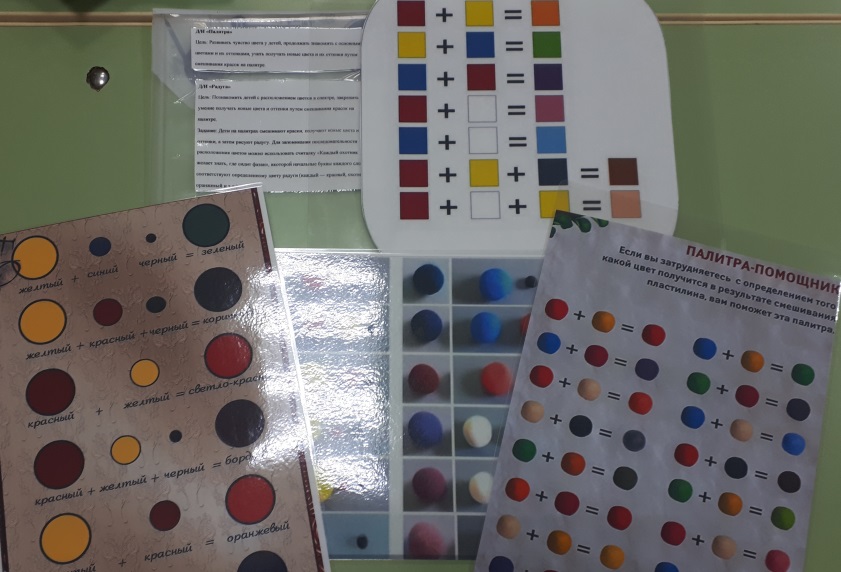 «Времена года»
«Жанр живописи»
«Кони расписные»
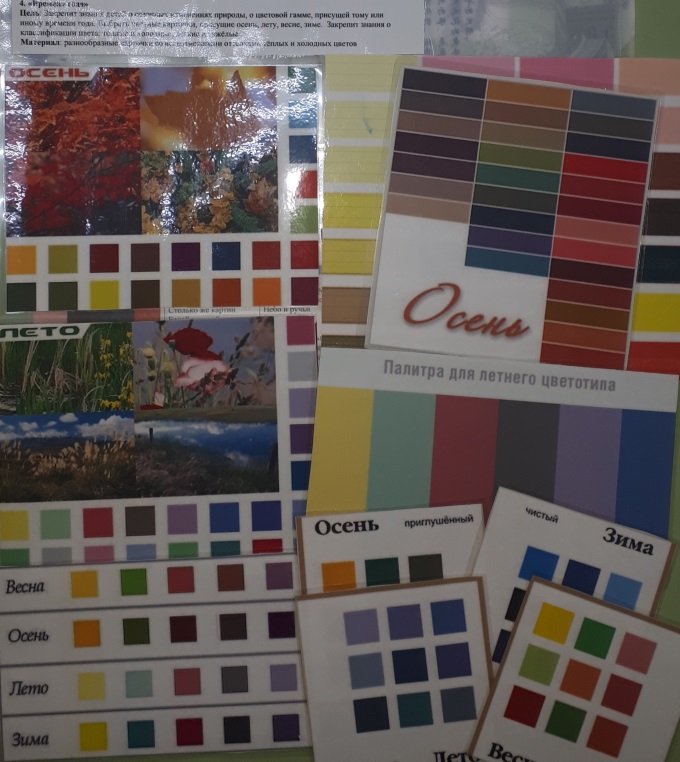 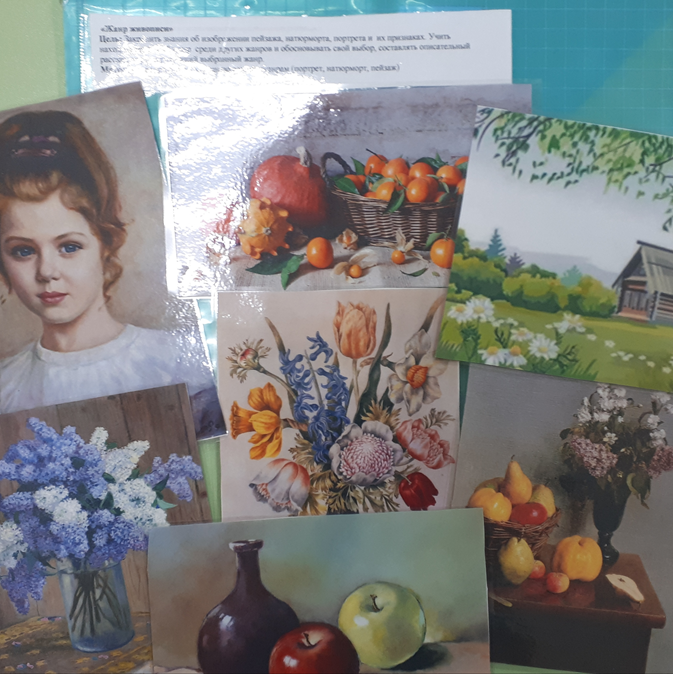 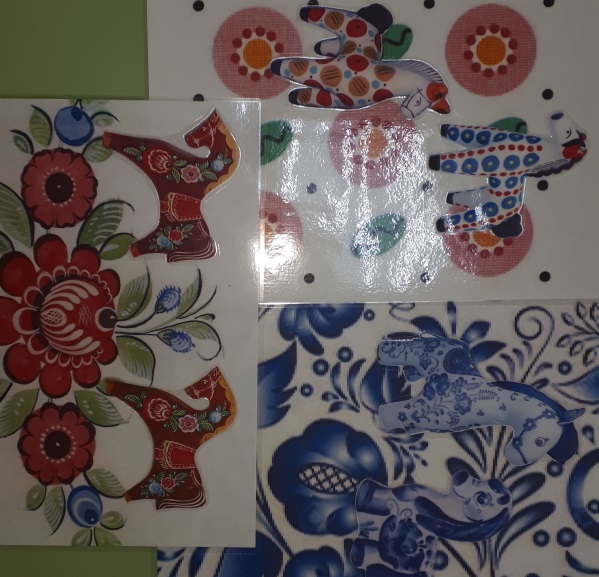 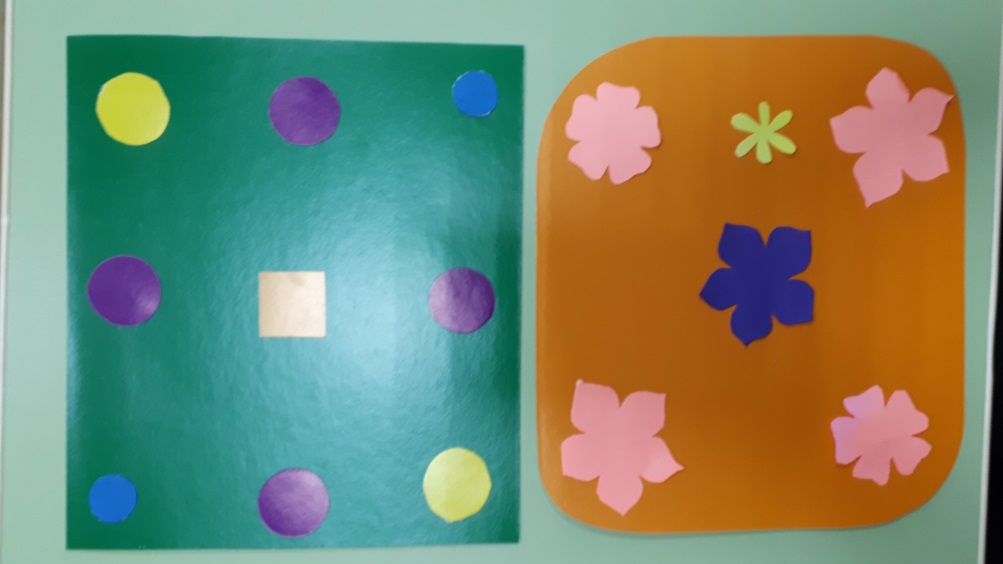 «Из чего состоит натюрморт»
«Морское дно»
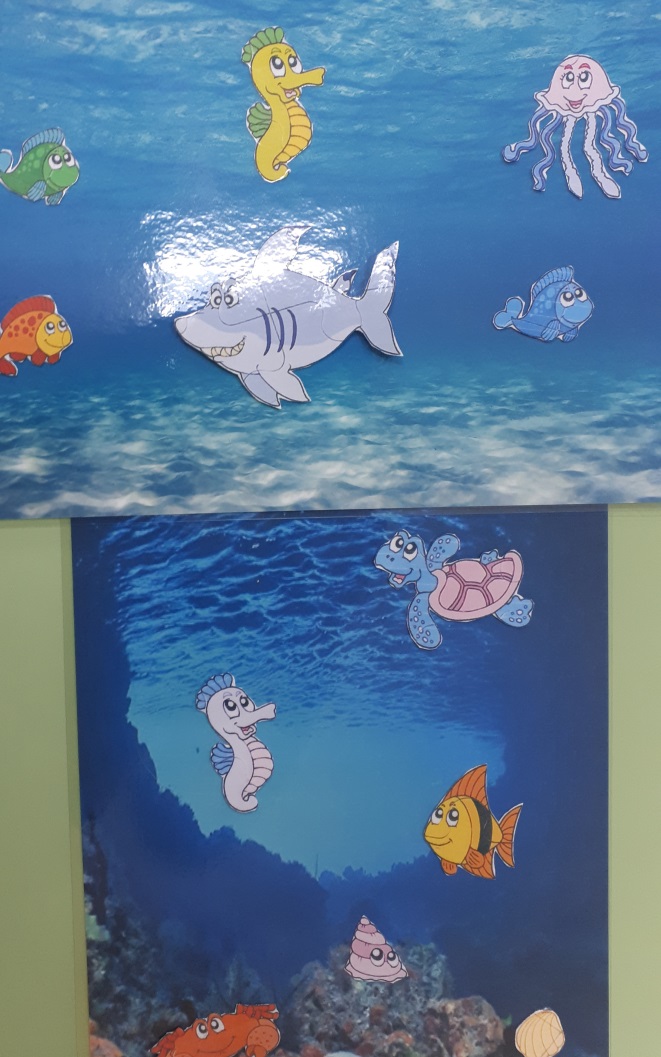 «Составь узор»
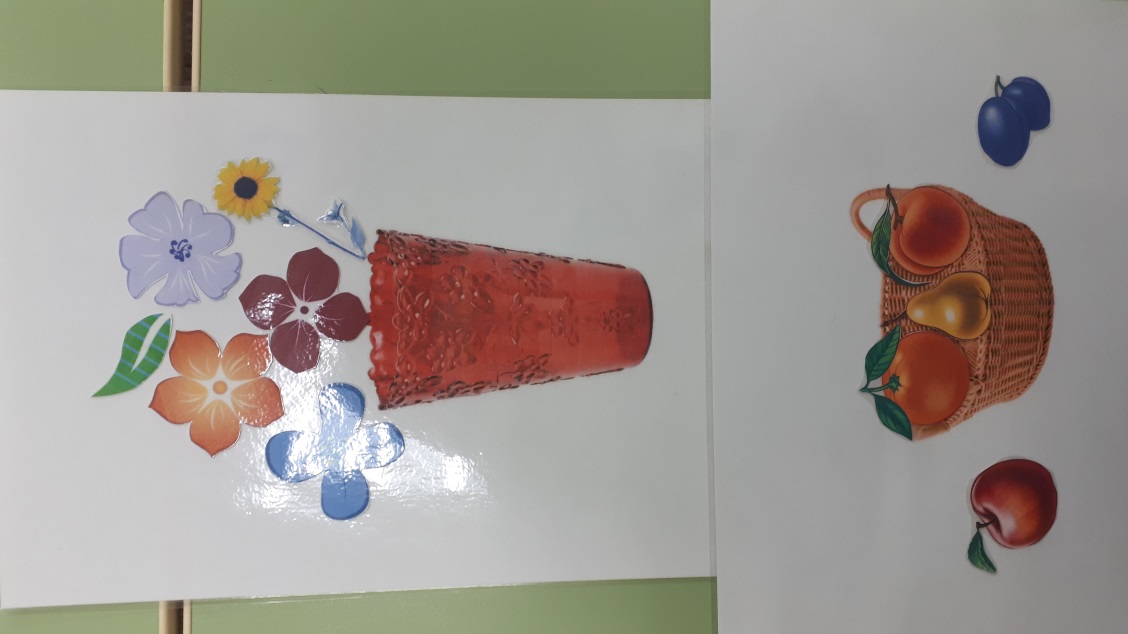 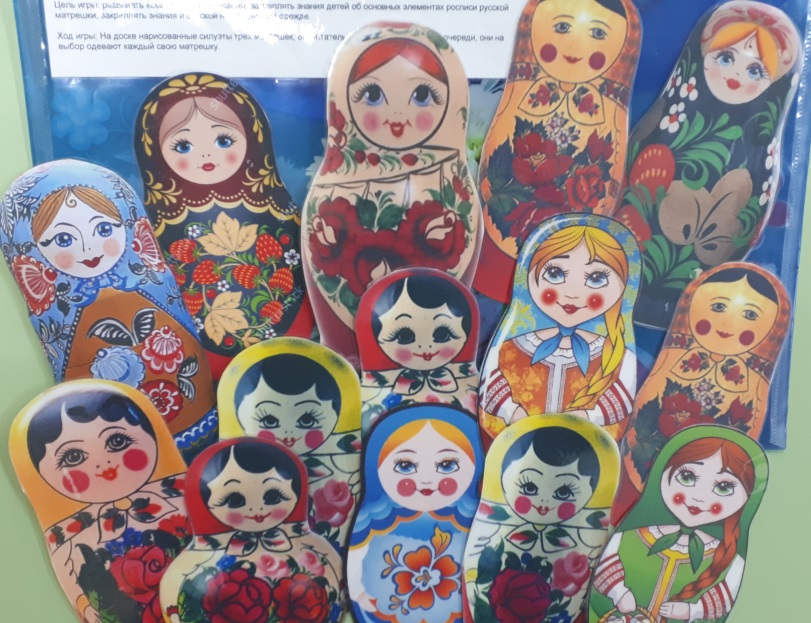 «Матрёшкин сарафан»
Стенды детских работ в группе, приёмной комнате.
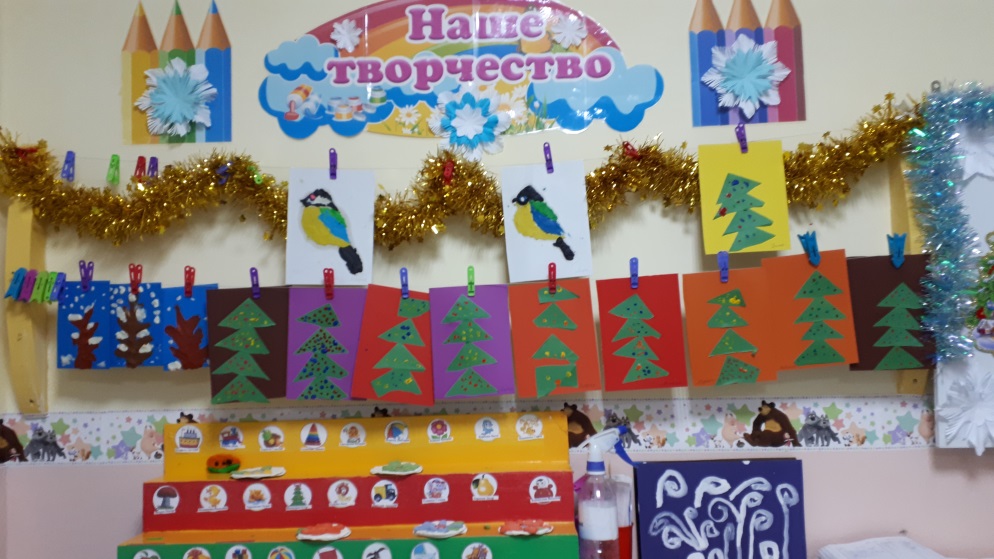 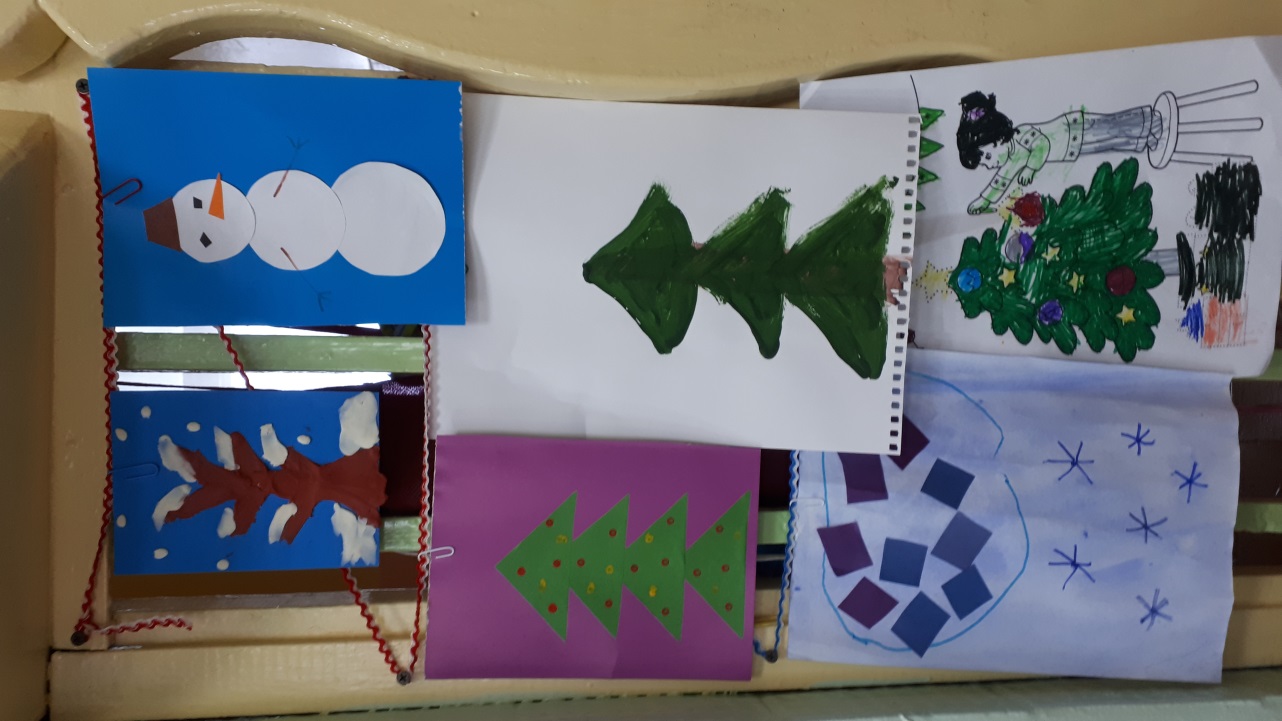